Ustora
Name-Paramjot singh  Avalnoor Singh
Course-core php
Institute name-ACEM  Kapurthala, Sultanpur road,RCF
Drawback Of Existing System
Going from one shop to another can be exhausting and time-consuming. Sometimes, you spend hours roaming around looking for a laptops, but you don't find anything.

Sometimes malls and markets are so crowded that you can barely walk.
Project Explaination
U stora is an efficient, time saving and easy way to buy and view products. It is now an easy  way to buy the laptops. This article was made to help buy laptop. The online marketplace is a good platform for you to save time. User can check specification of different laptops. Customer can check price and better offers on laptop hub. Customers can order product without visiting the actual shop.
Module :-
Admin module 
                            
User module
Advantages of Project
Better prices
More variety
Easy price comparisons
Better User Experience
Less Time Consuming
Admin DFD
User DFD
Technology Used
HTML
CSS
Javascript
Bootstrap
PHP
Xampp
RequirementFor this project minimum hardware and software requirement are listed below:
Hardware Requirements:
Processor : Intel I3
RAM           : 4.00 GB

HardDisk:80GB

        Software-Requirements:    
Front End Tool : PHP 7.2.6
Web Server           : Apache Server 2.1.7.0 (or Above).
Back End Tool : MYSQL 5.5.8
Browser : IE 7.0/Mozilla Firefox 6.0/Cross
Operating System           :         Windows Operating System/Linux
Customer  Register
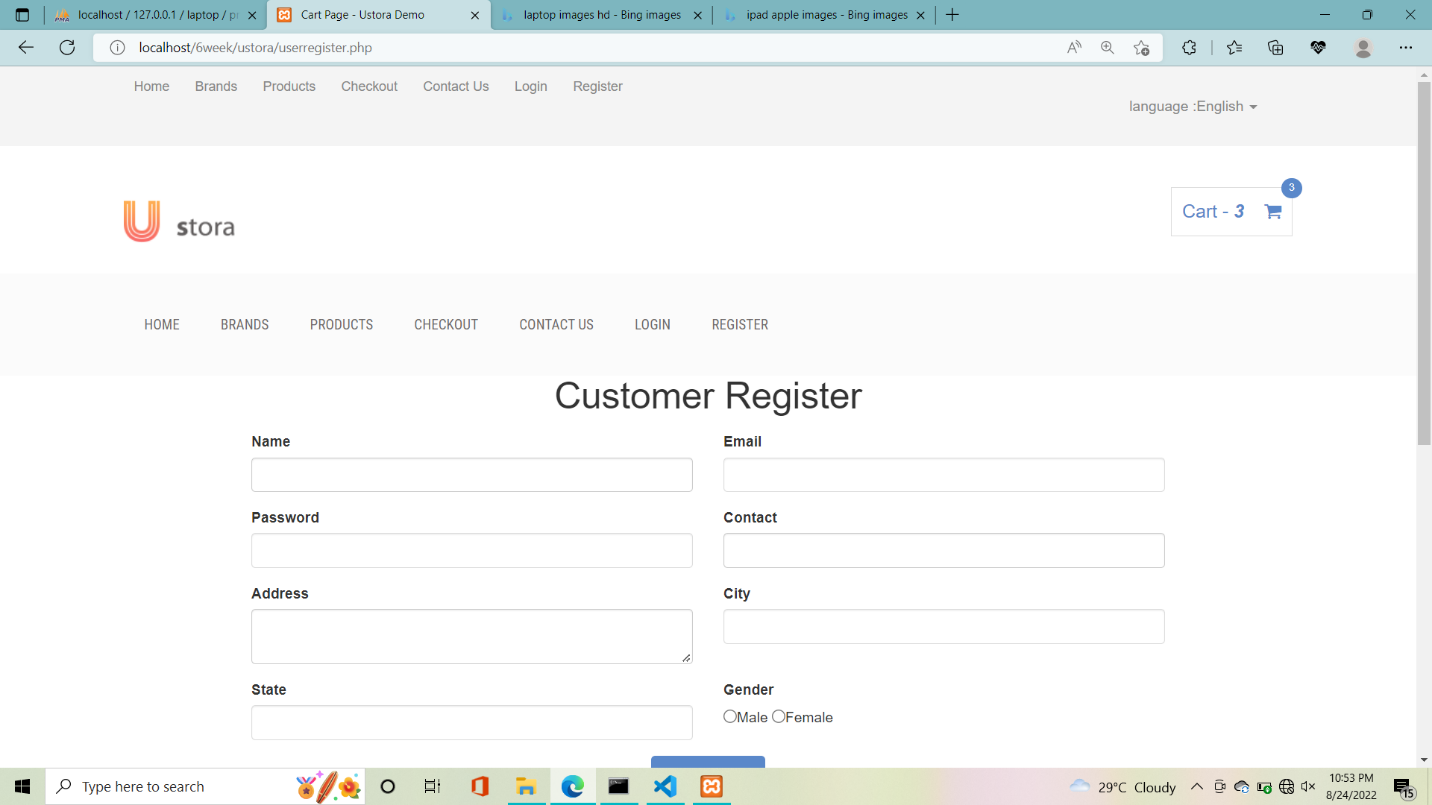 Customer  Login
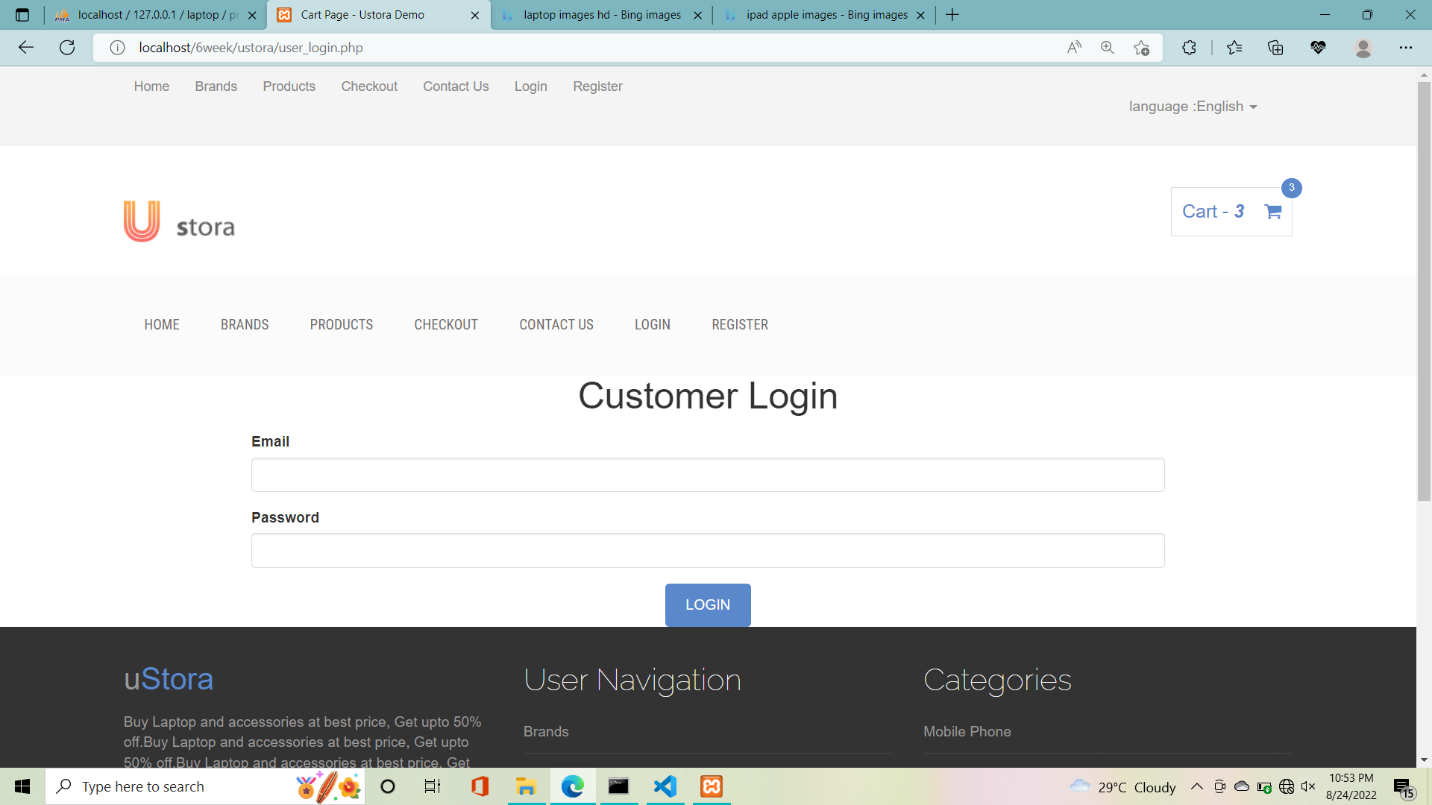 HOME PAGE
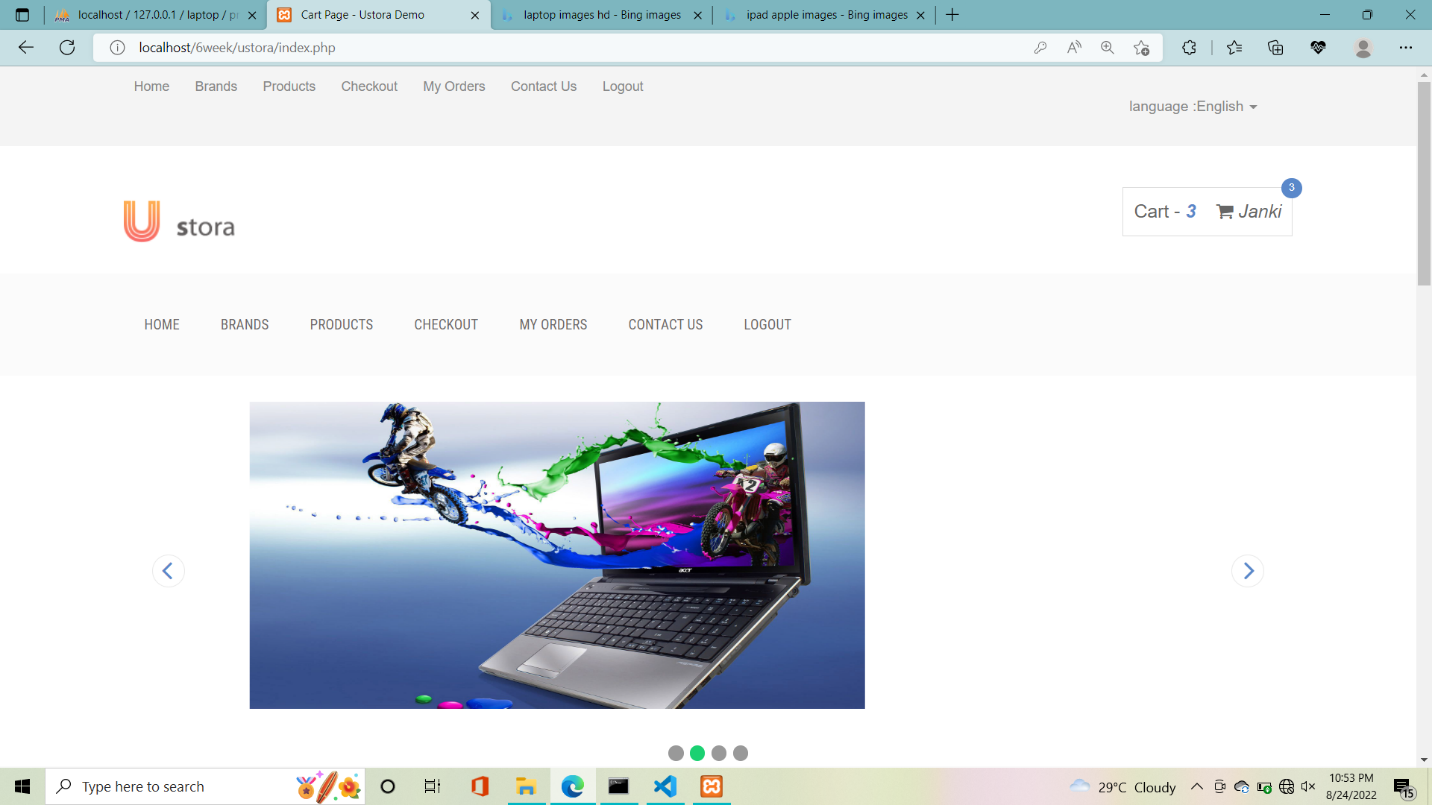 Products
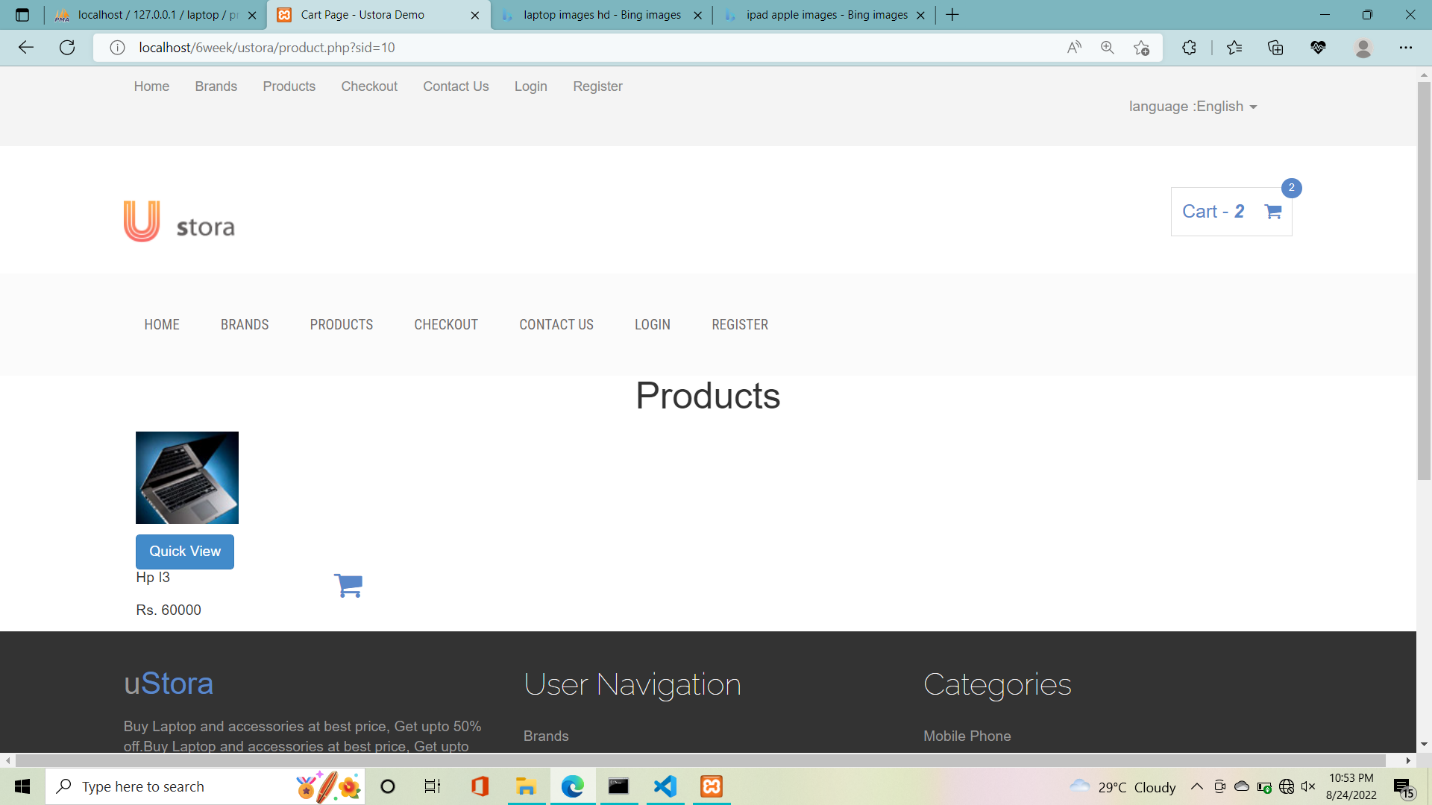 Admin Login page
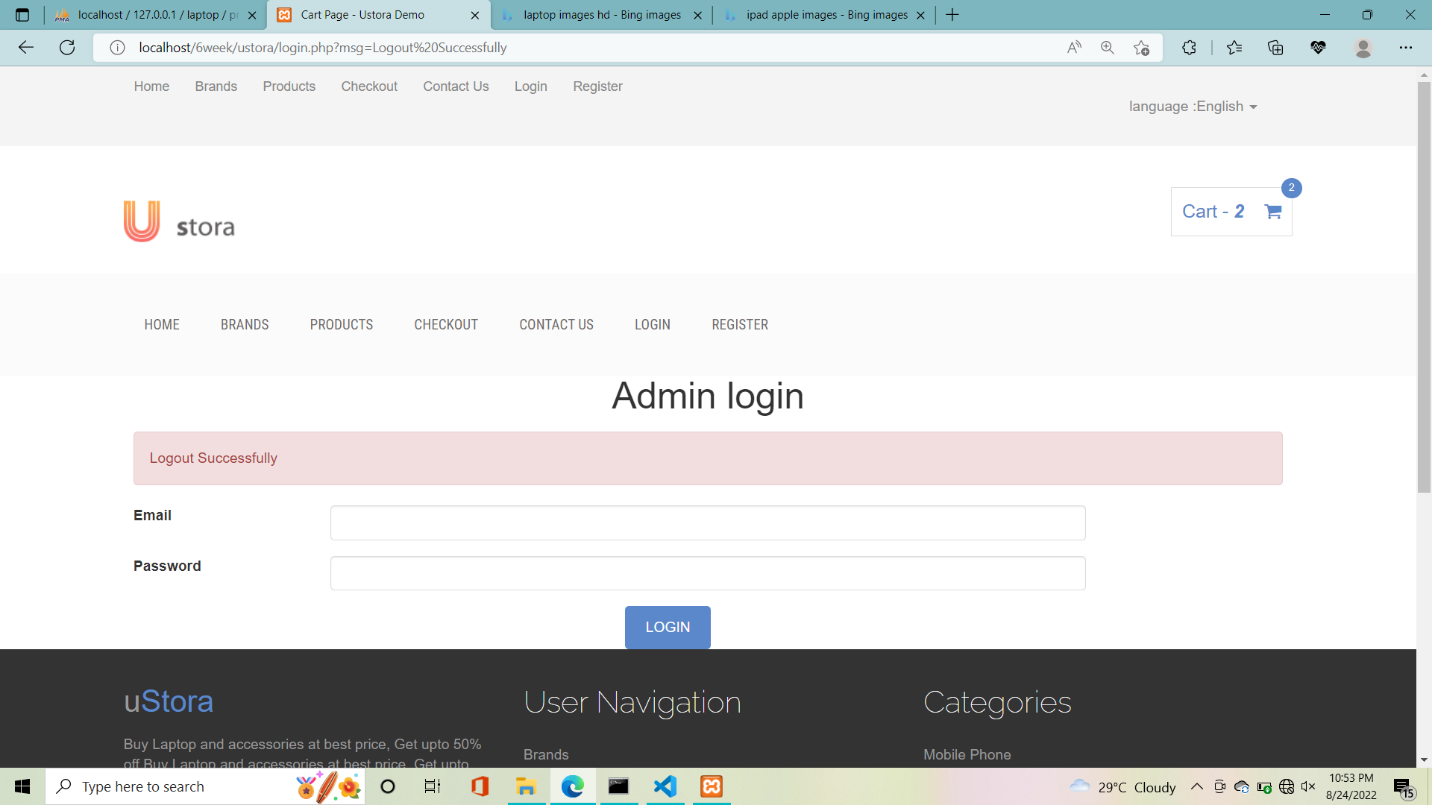 Brands
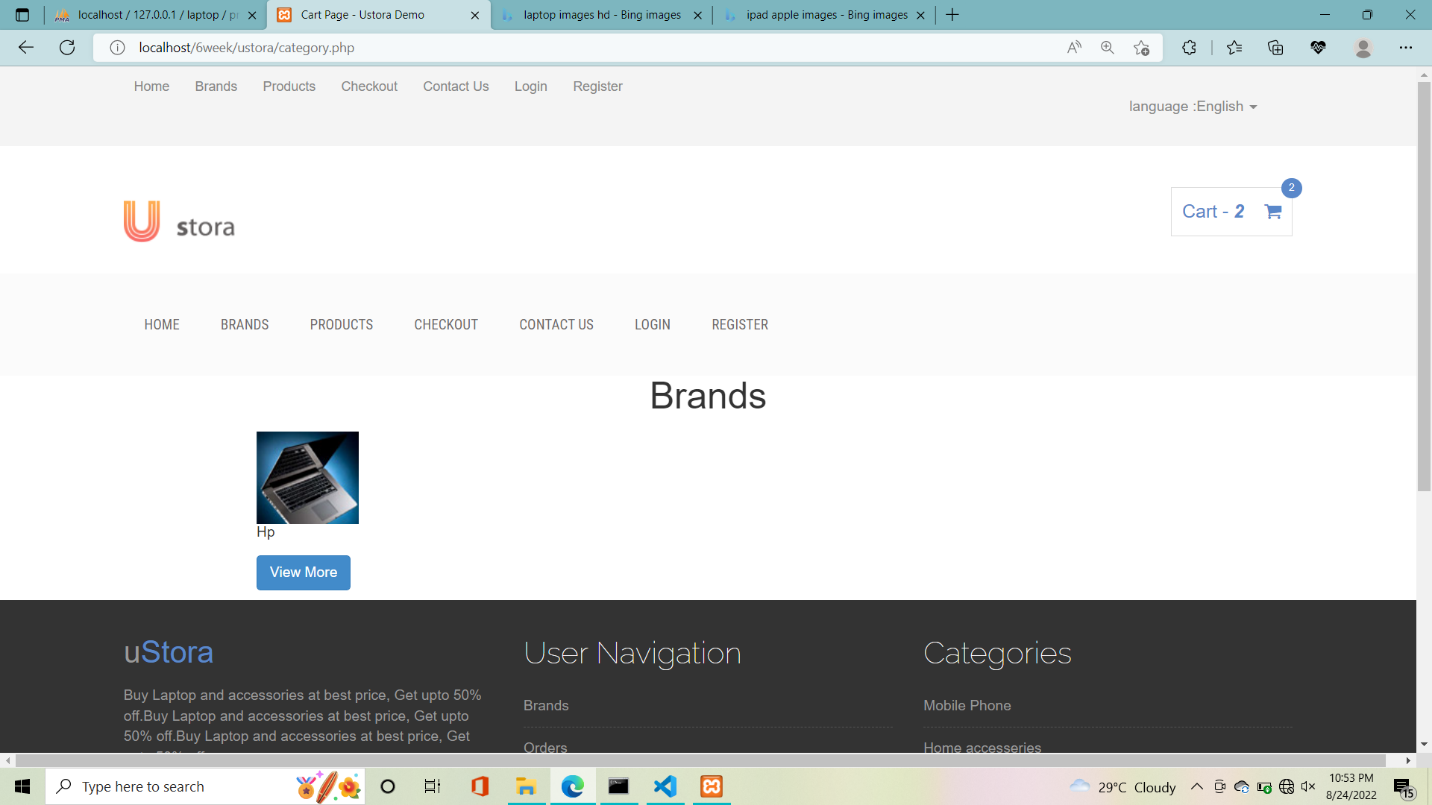 Checkout page
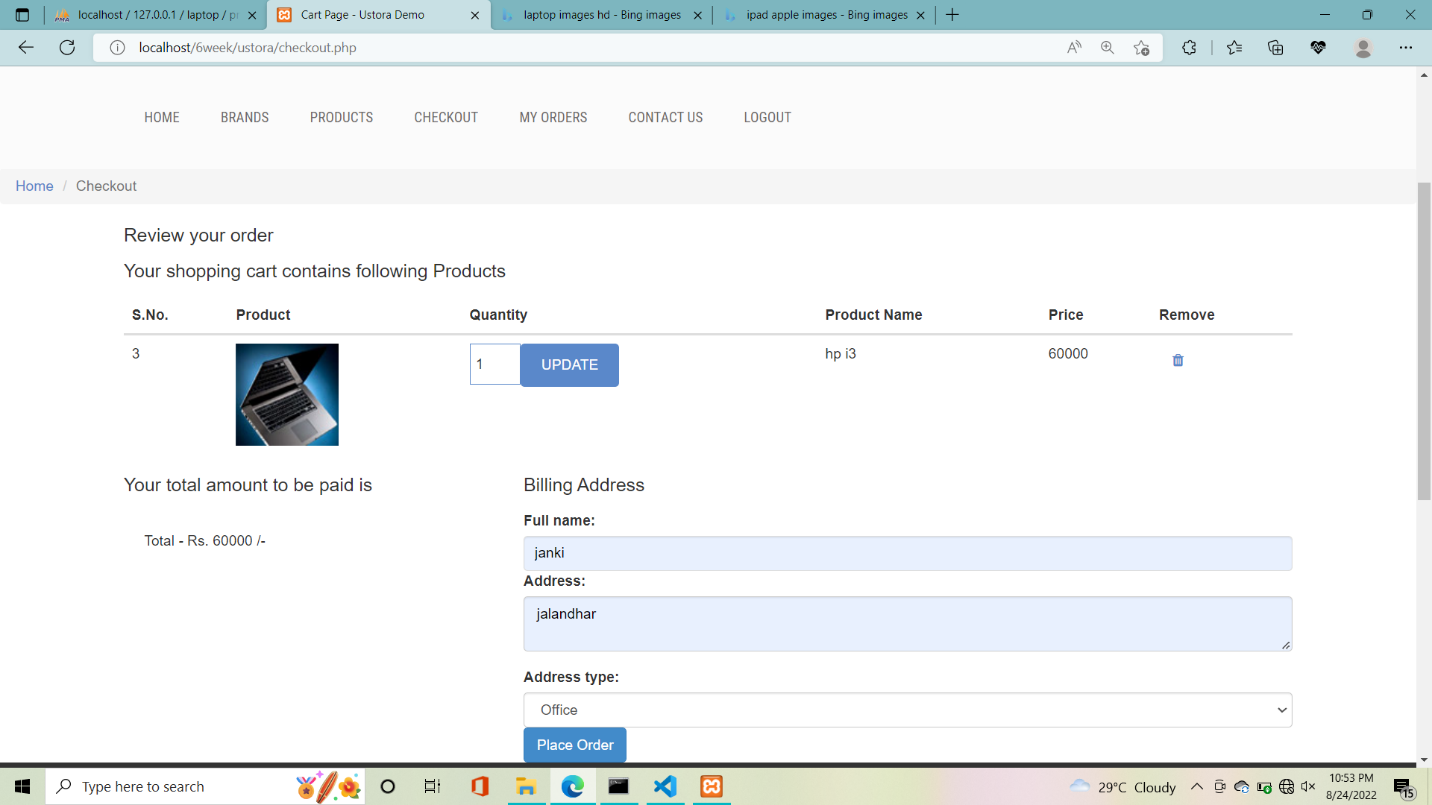 Payment page
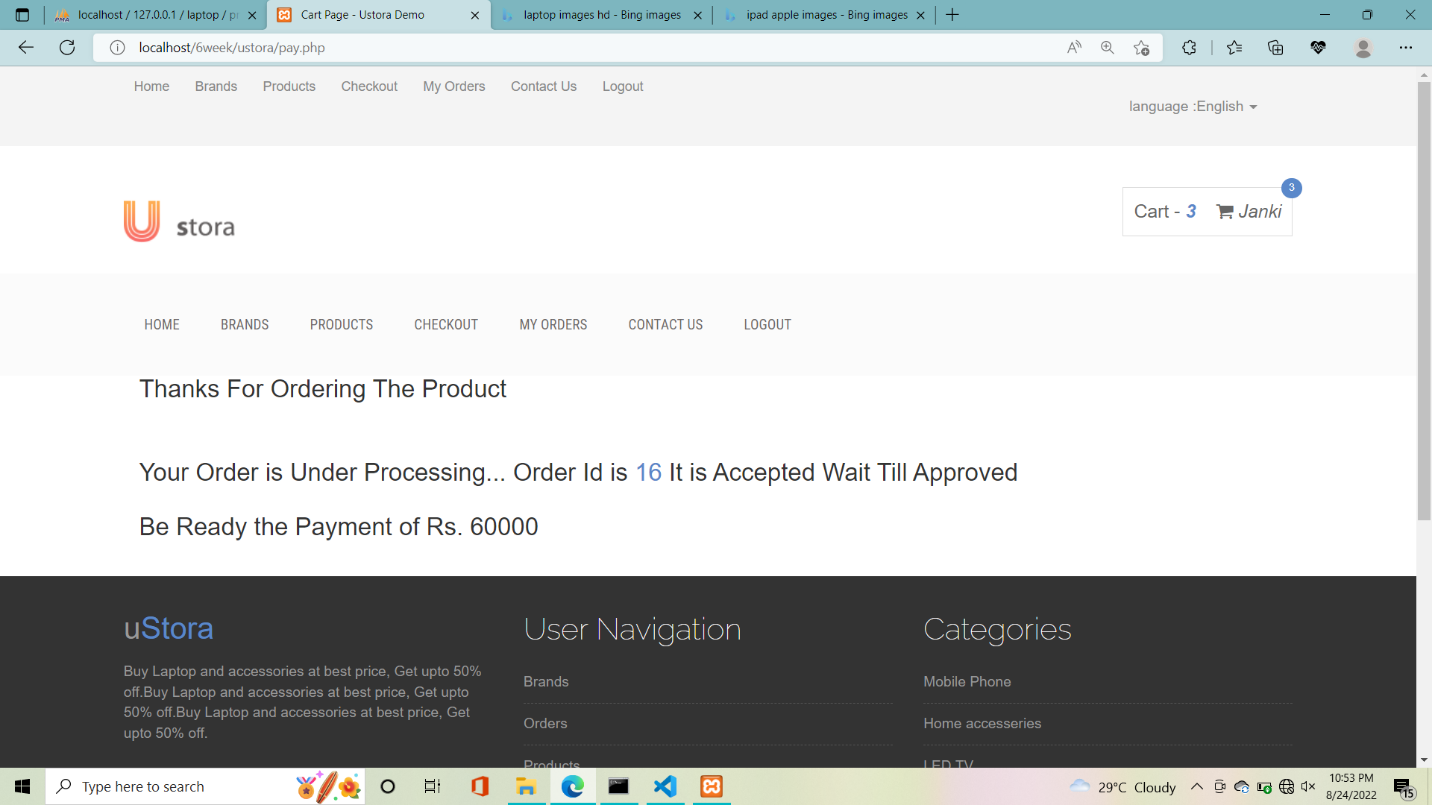 View order
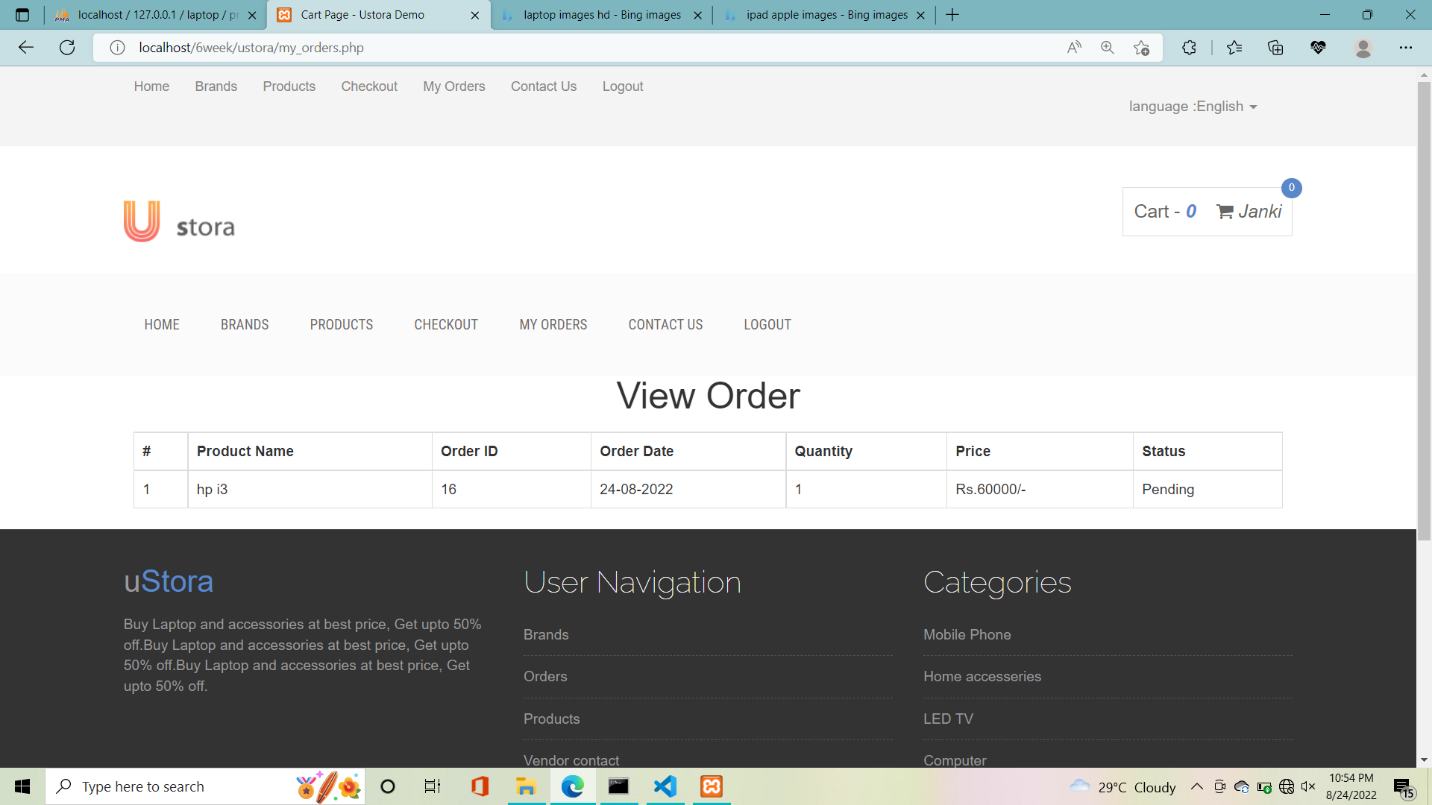 Admin welcome page
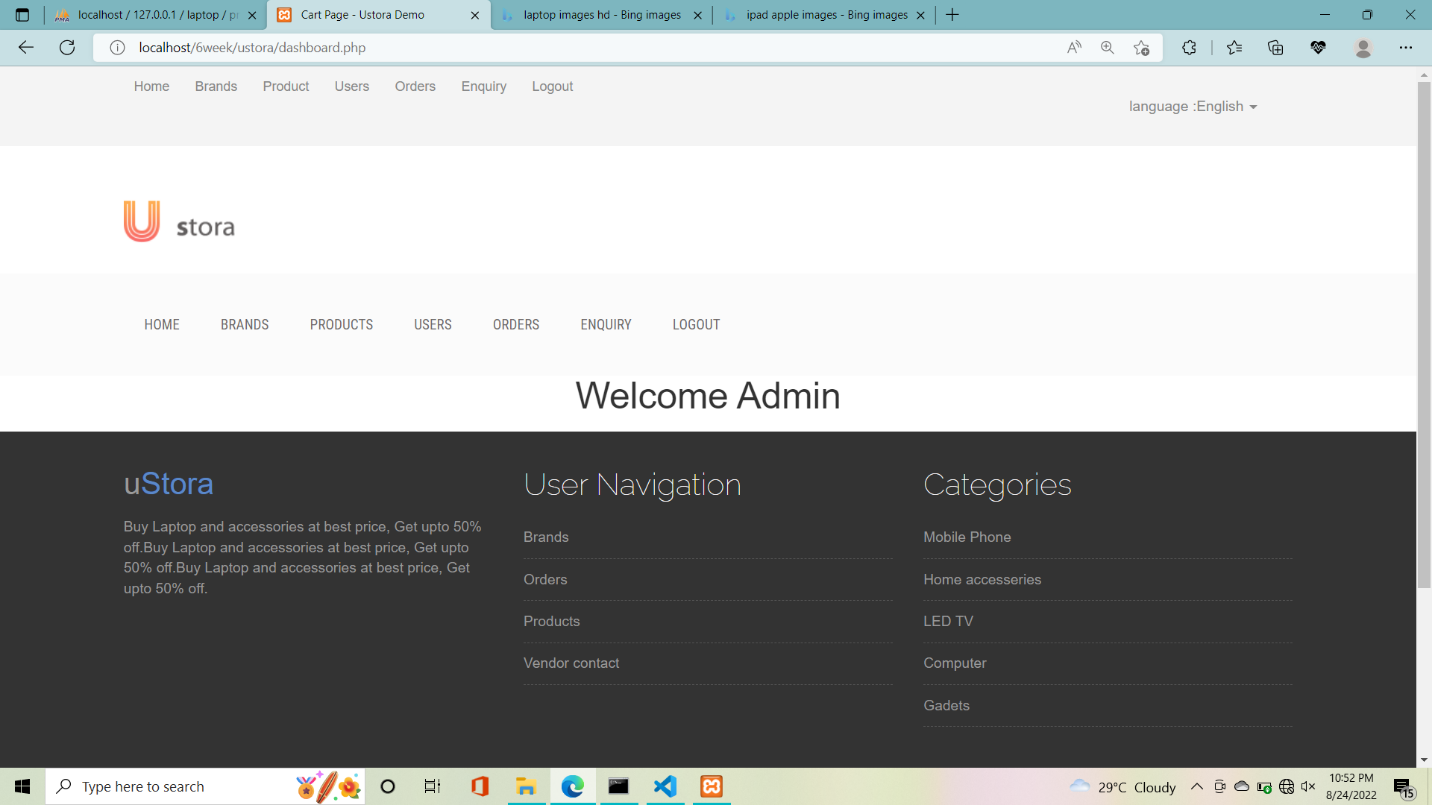 Add brands
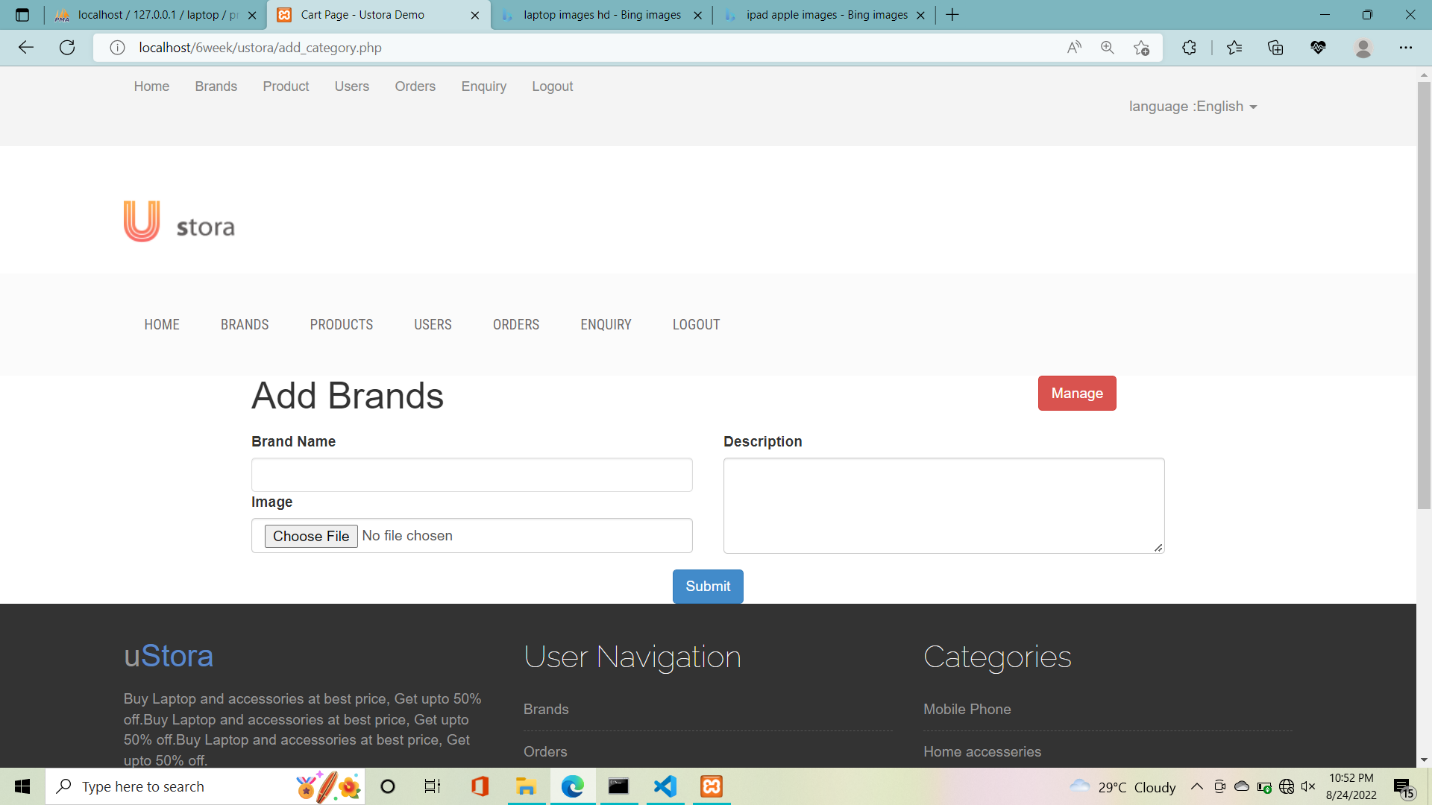 Manage brands
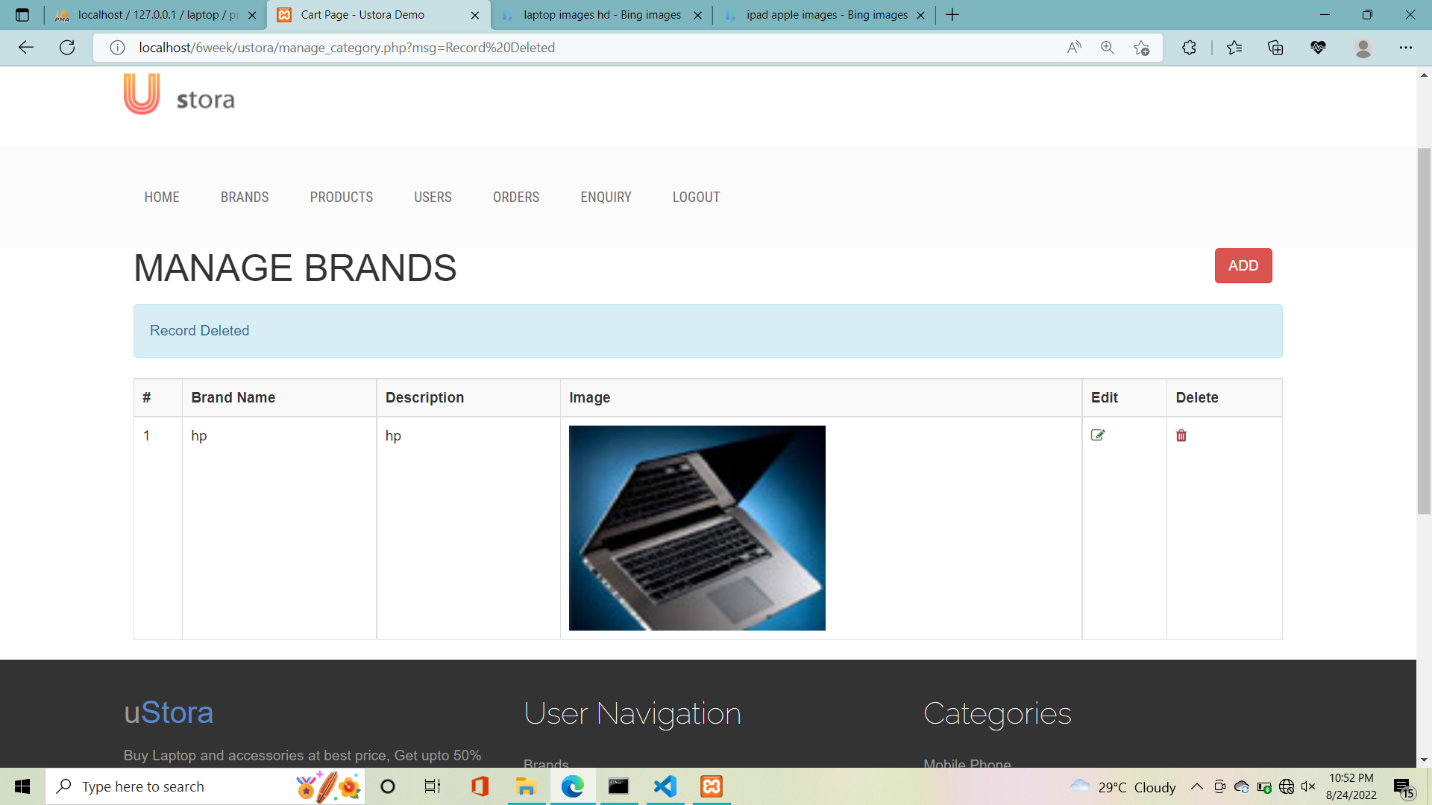 Add product
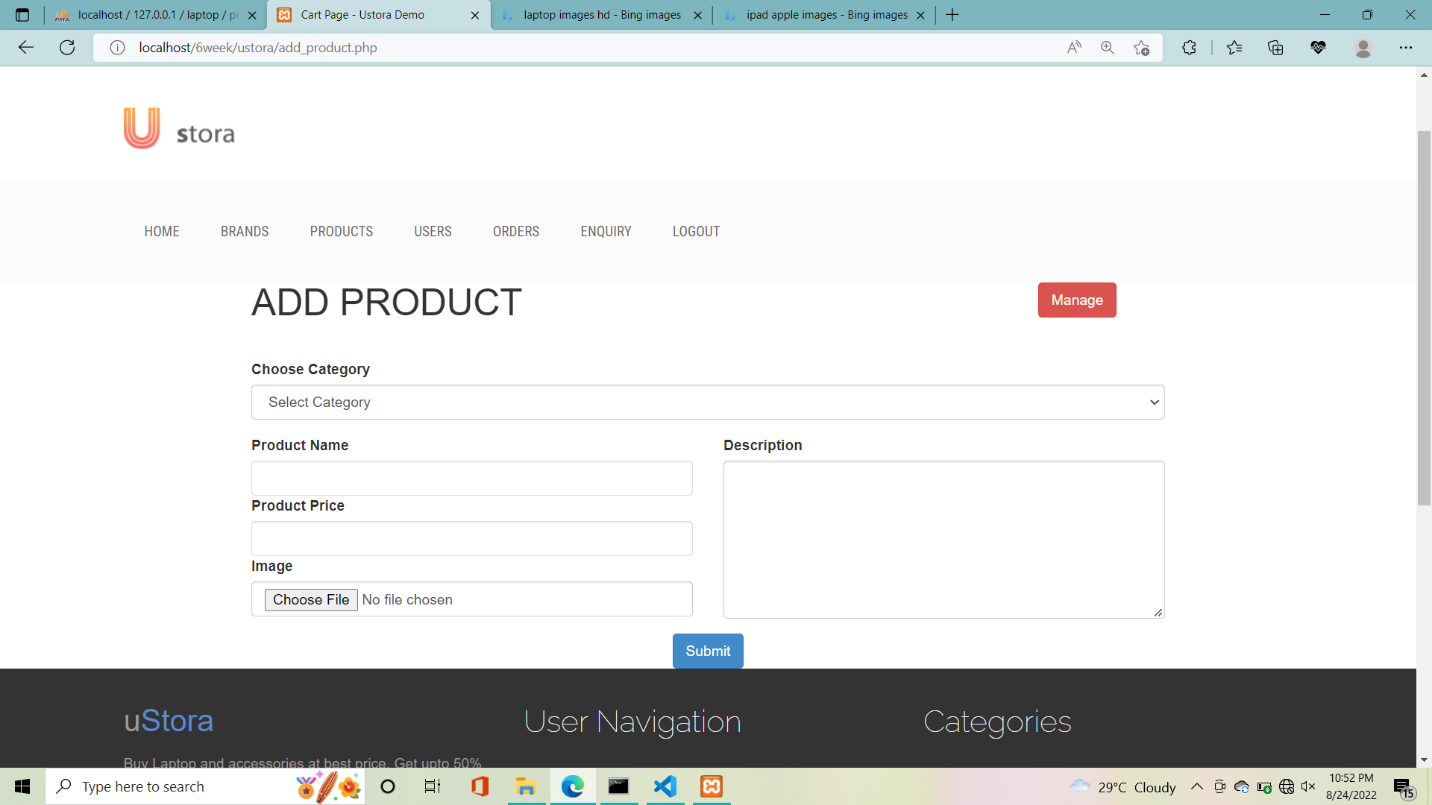 View users
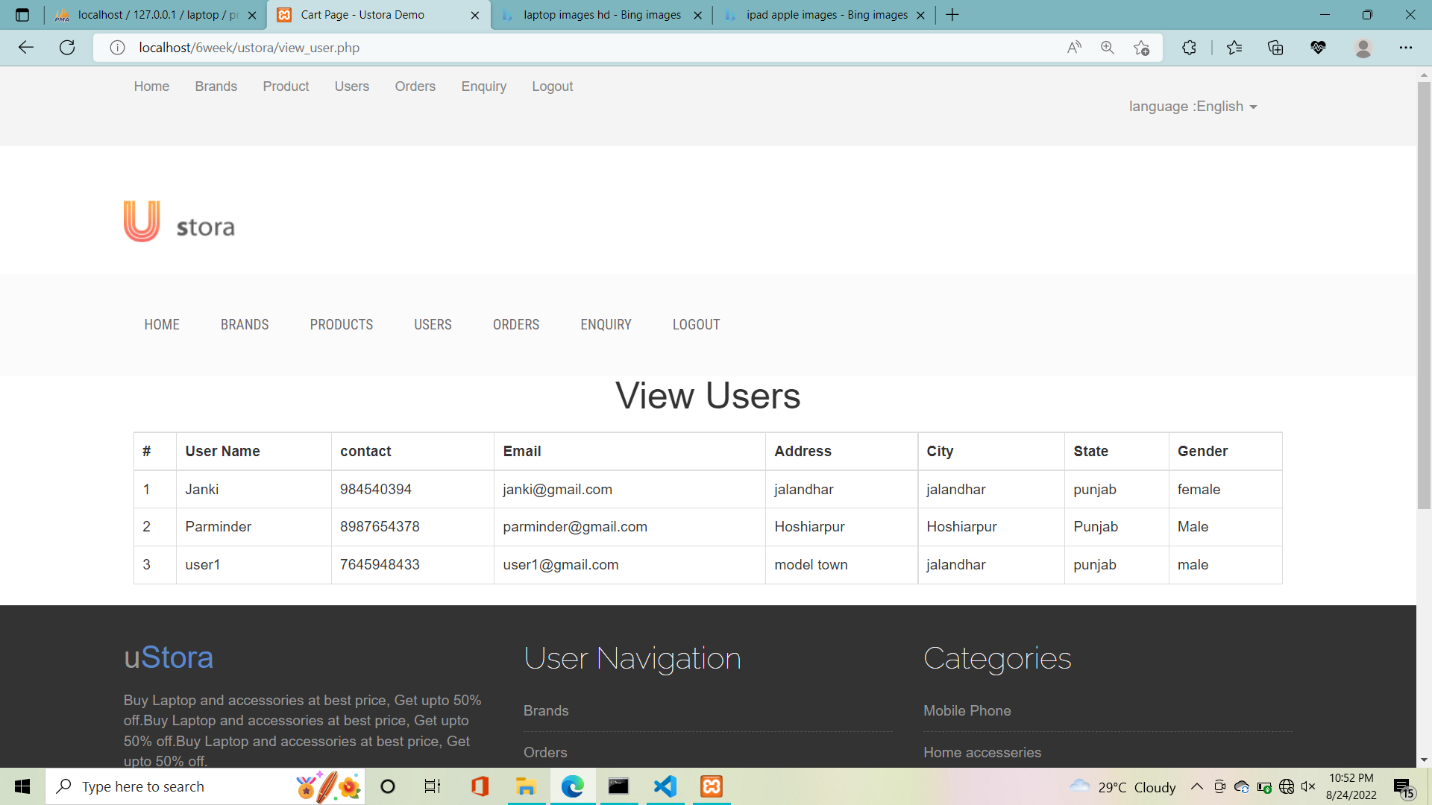 View enquiry
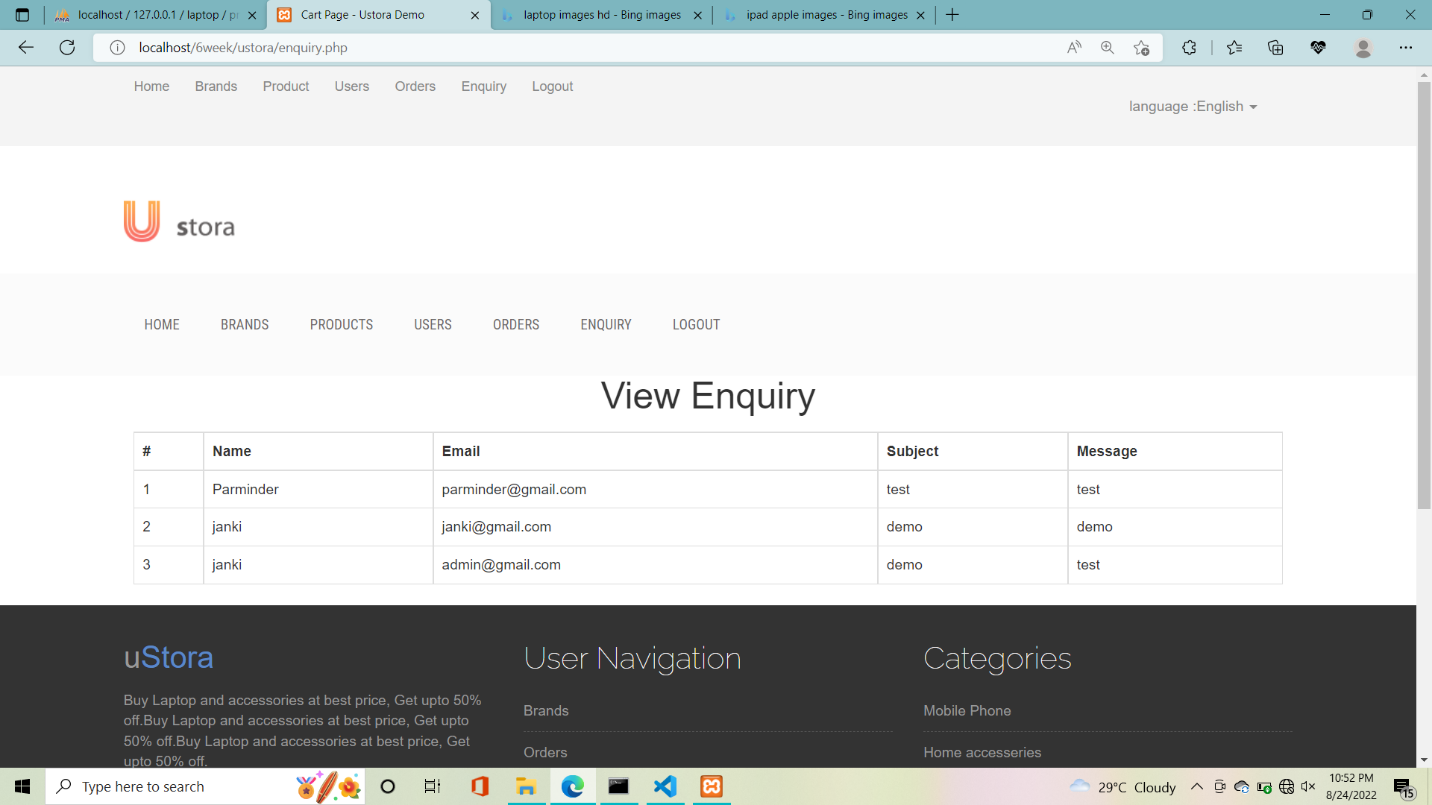 Orders
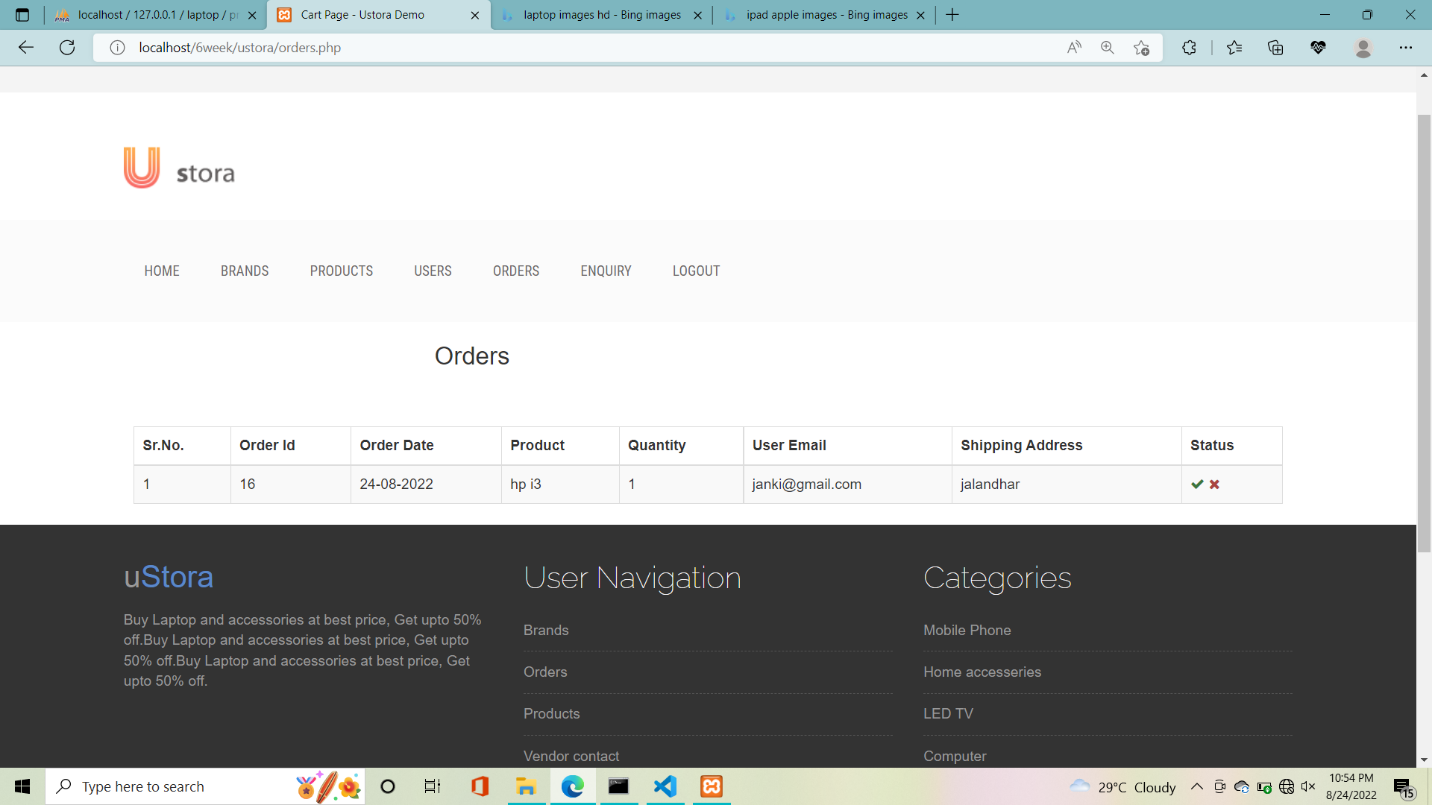 Conclusion
As we all know time is very precious in this modern era, Laptop hubs help people to save their time. They can explore a large variety of laptops on a single platform with exciting offers and discounts.
Future Scope
In Future,  we will live the site
We will add more features
More  brands will be introduced
User can sell their products
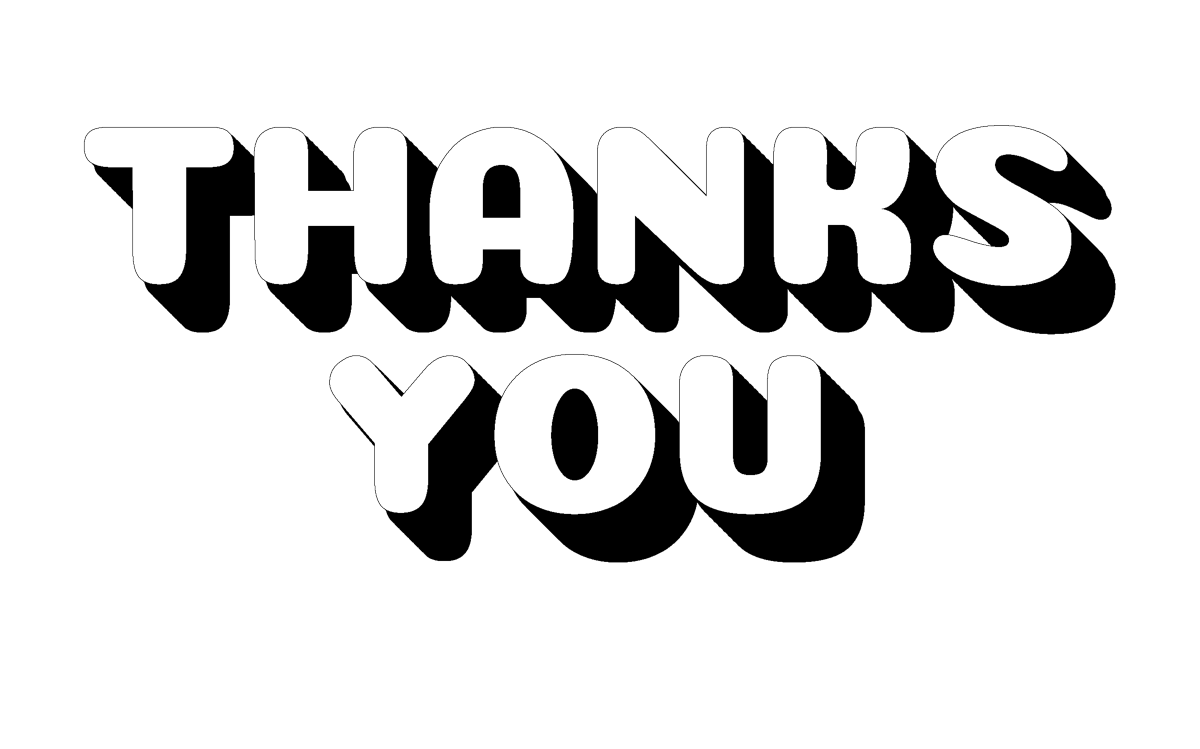